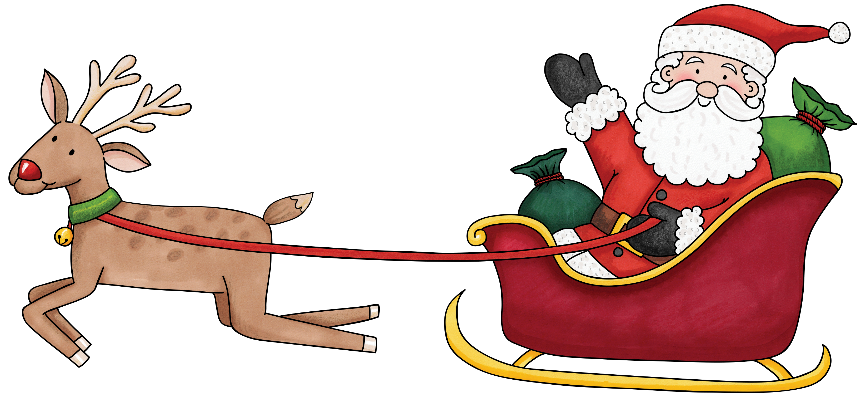 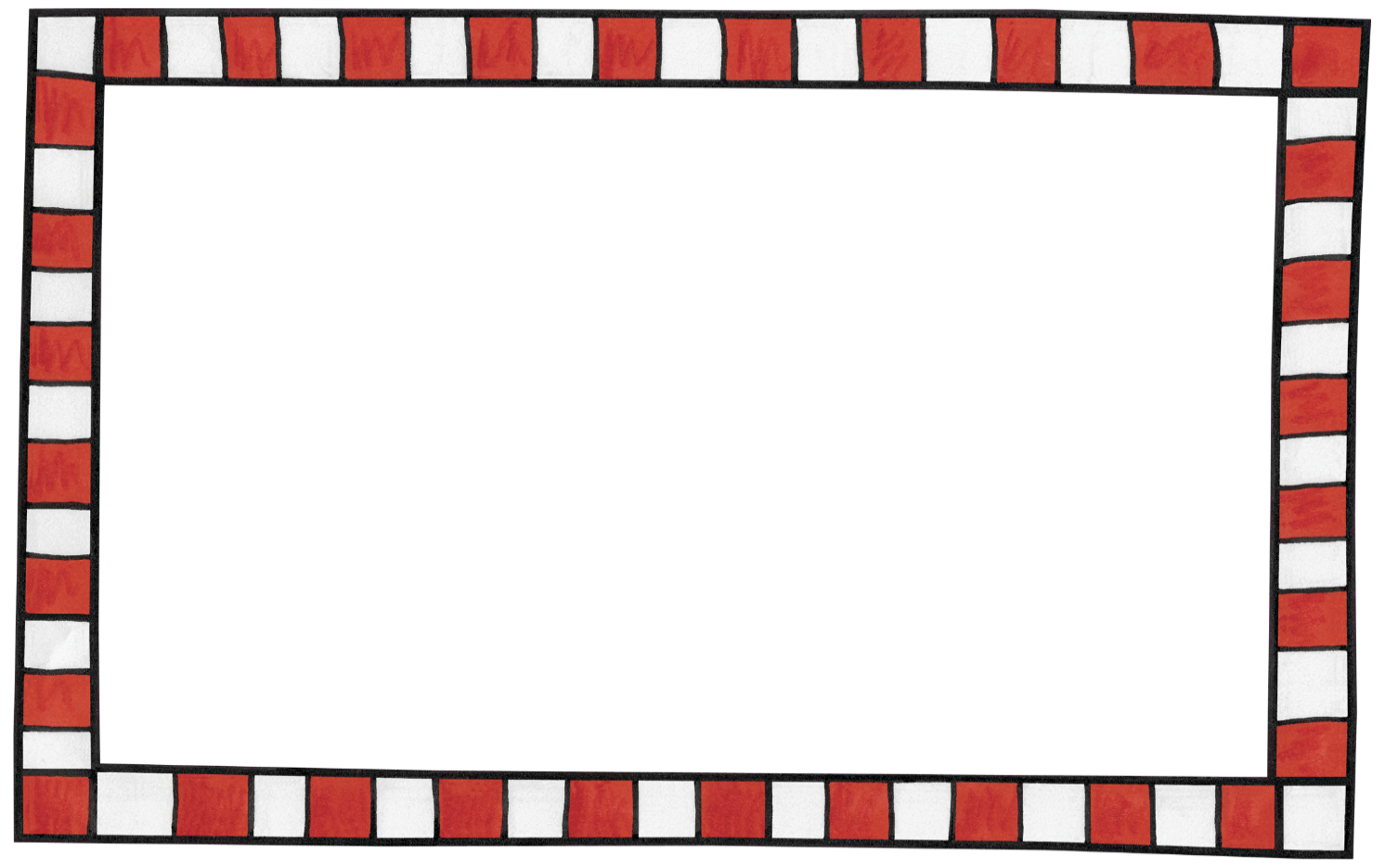 Calendrier  littéraire
de l’avent
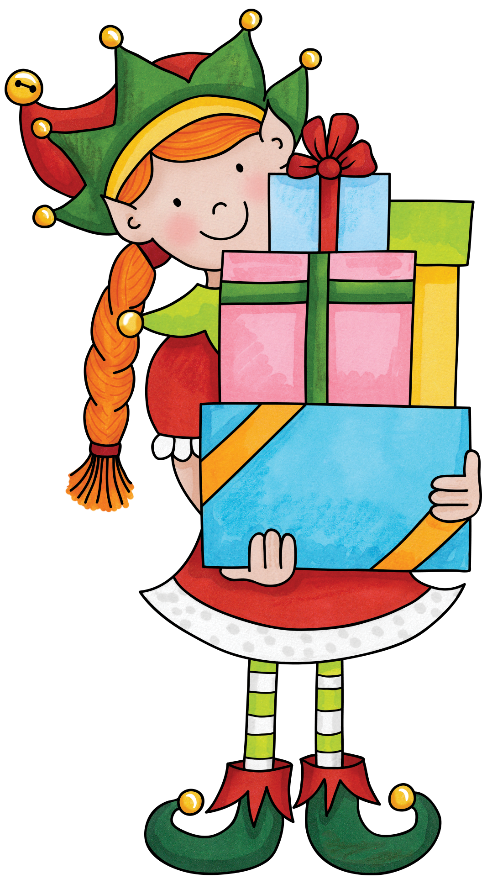 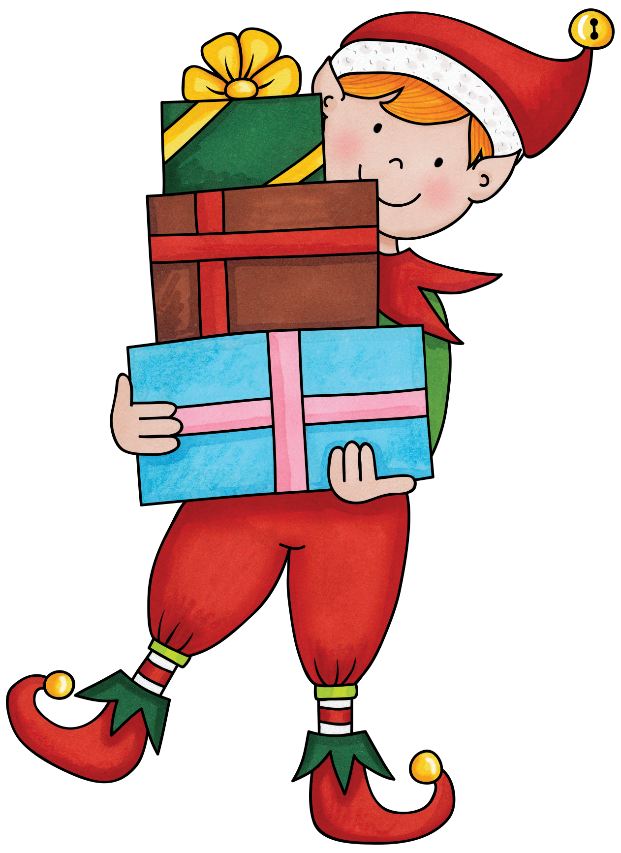 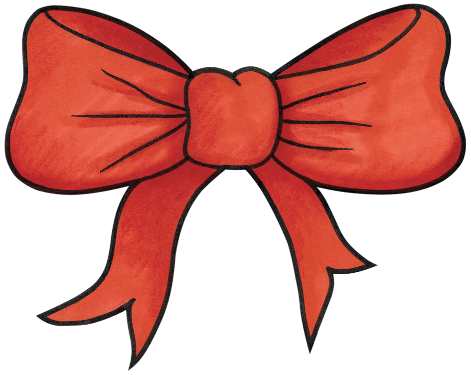 Par Francesca Turcotte
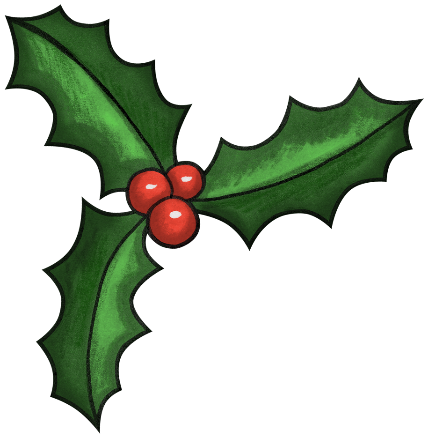 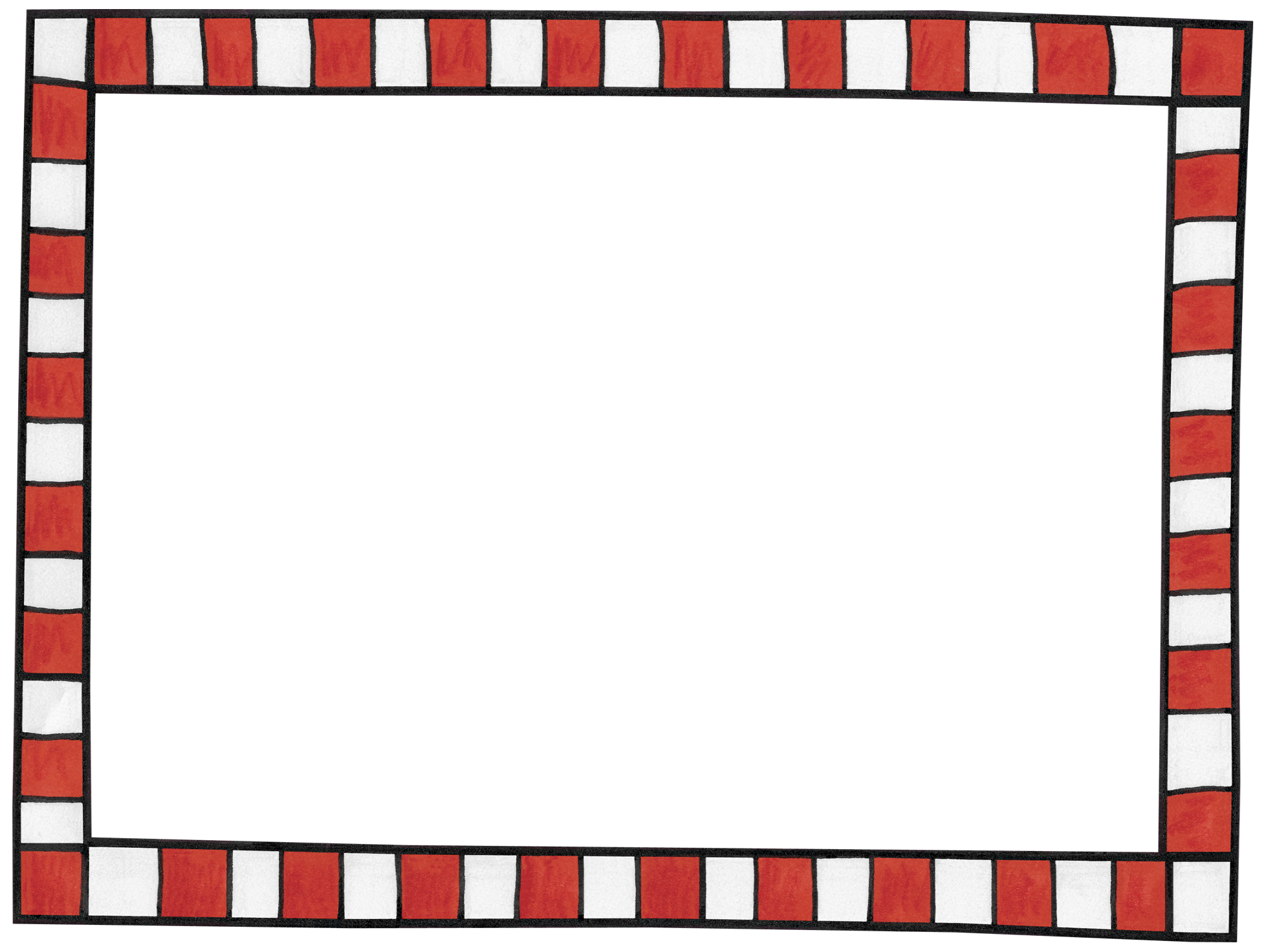 1
25
24
2
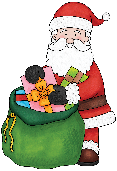 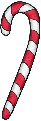 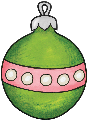 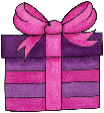 4
6
7
8
3
5
9
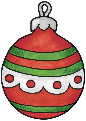 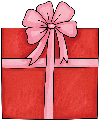 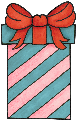 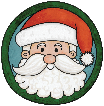 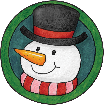 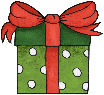 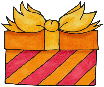 12
16
11
14
13
10
15
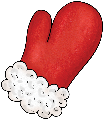 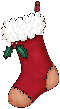 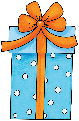 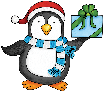 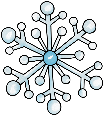 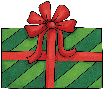 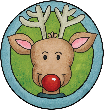 21
22
18
20
23
19
17
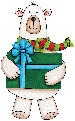 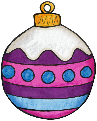 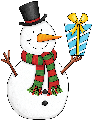 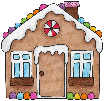 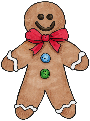 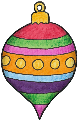 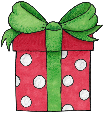 Par Francesca Turcotte
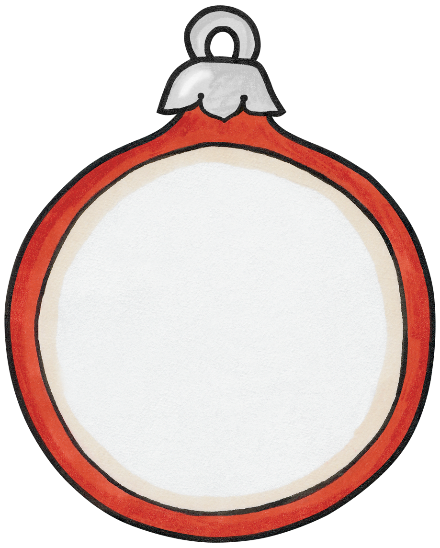 Titre : Les dinosaures du Père Noël
Auteure-ilustratrice :Jessy Pallota et Howard McWilliam
1
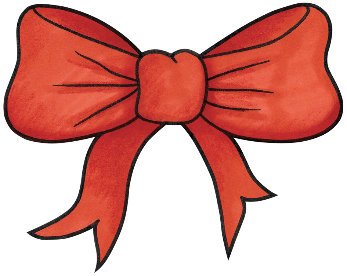 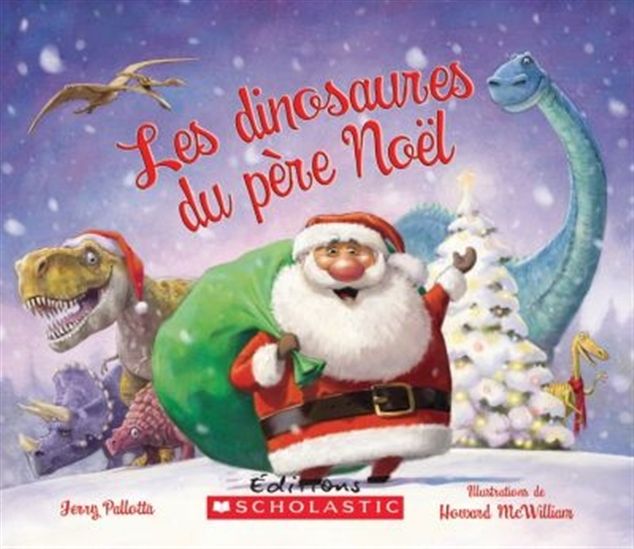 Par Francesca Turcotte
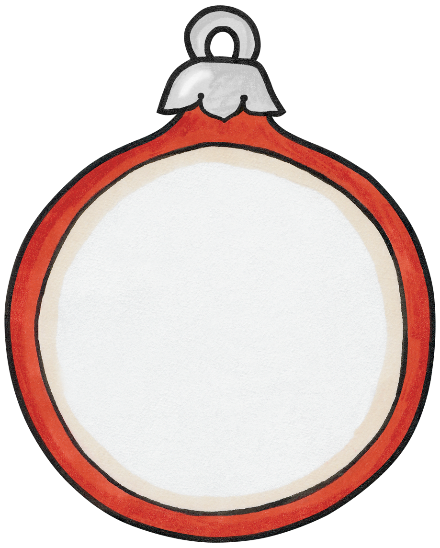 Titre : Quand le Père Noël étai petit… 
Auteure: Linda Bailley
Illustratrice : Geneviève Godbout
2
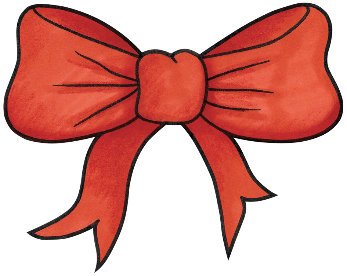 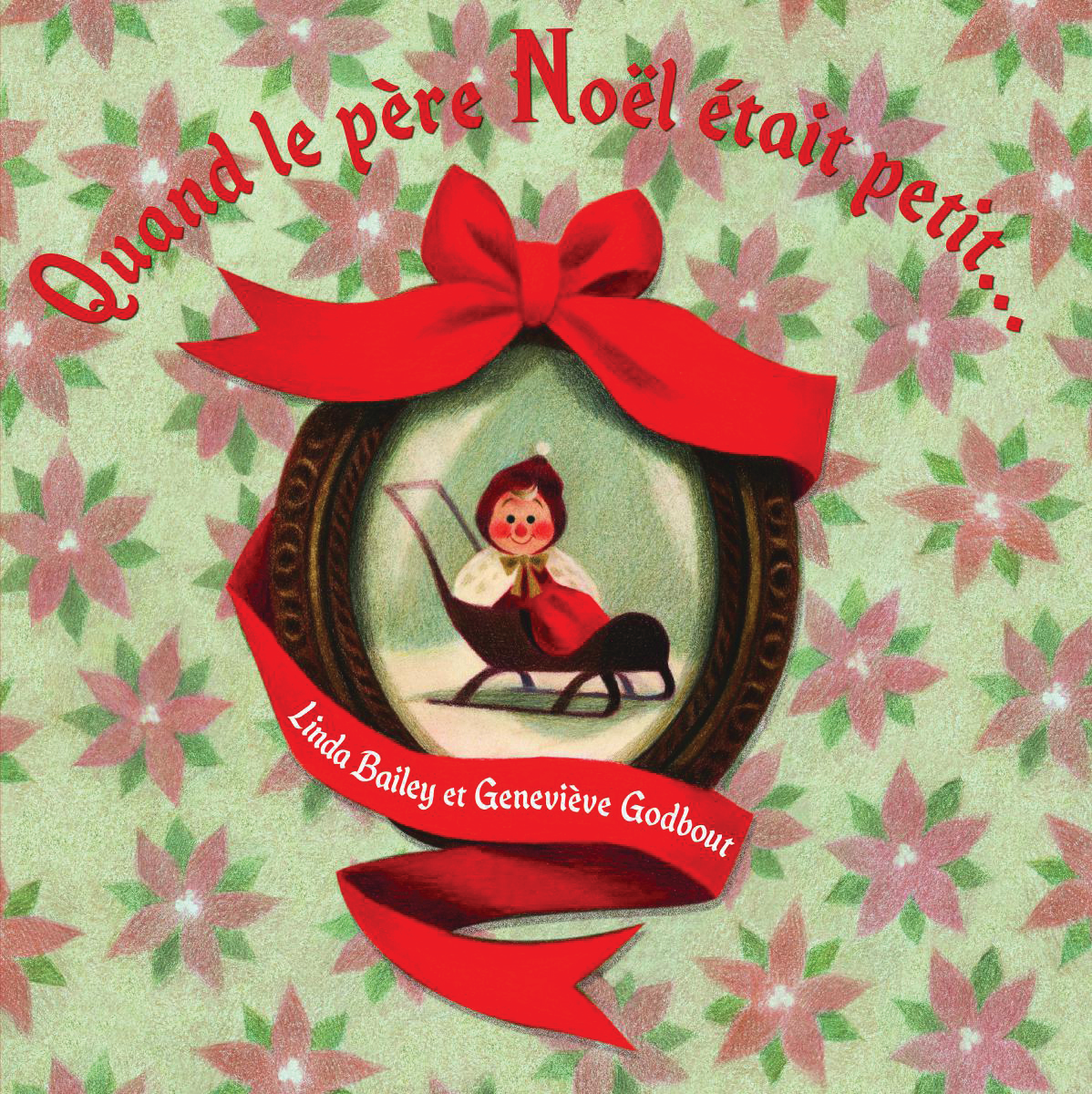 Par Francesca Turcotte
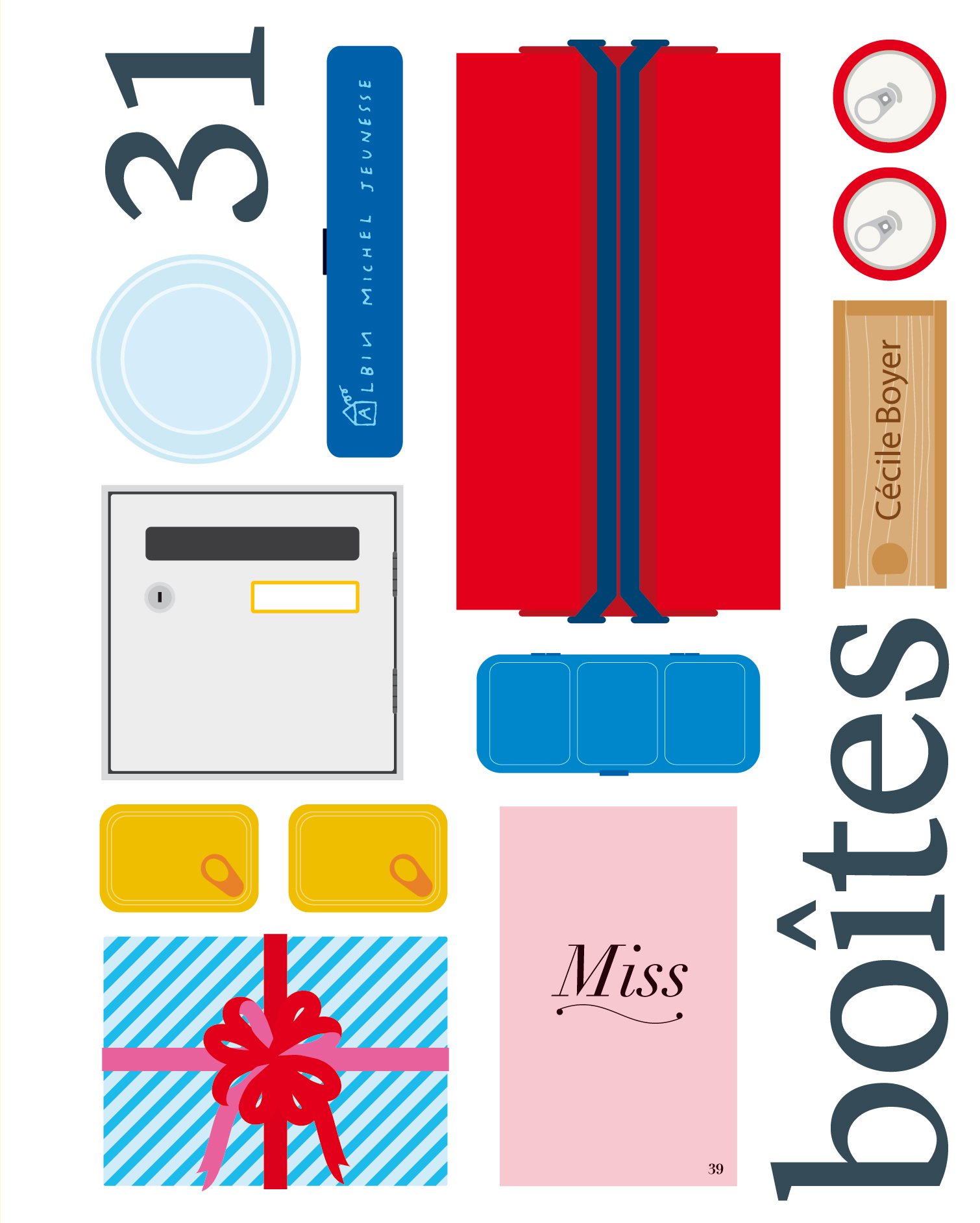 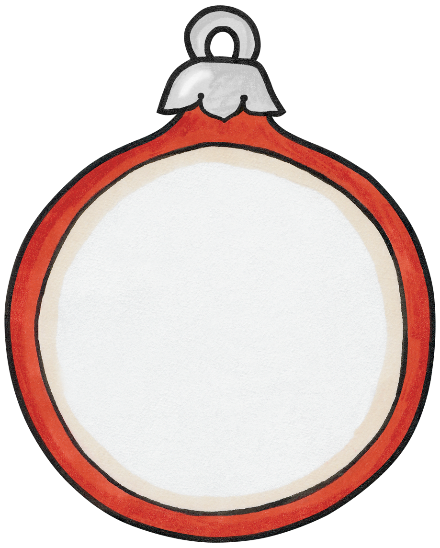 Titre : Silence, Père Noël!
Auteure et illustratrice : Julie Sykes et Tim Warnes
3
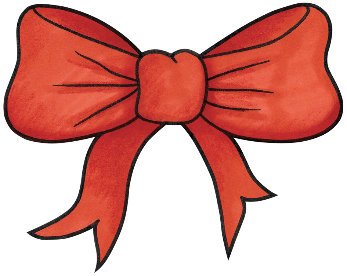 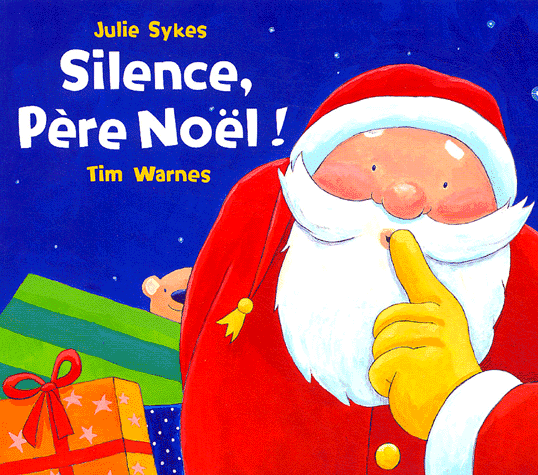 Par Francesca Turcotte
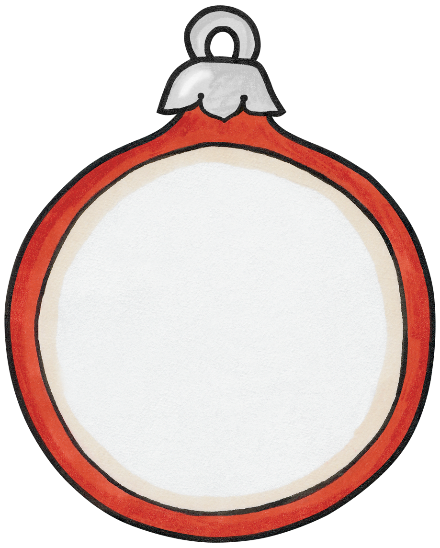 Titre : Drôle de cadeau dans le traîneau
Auteure-illustrateur :Anne Leviel et Martin Matje
4
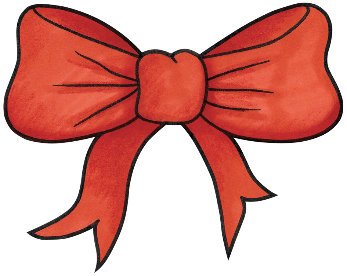 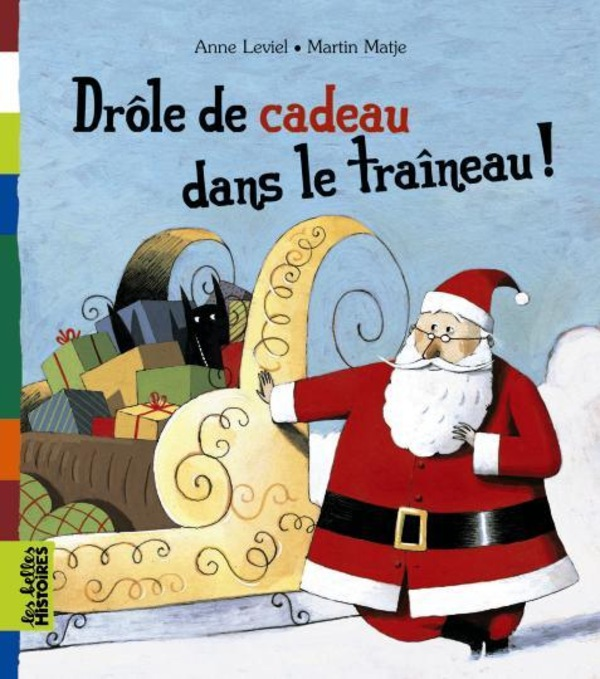 Par Francesca Turcotte
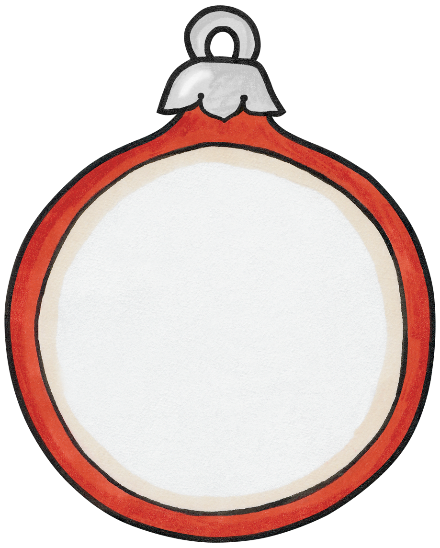 Titre :Le lutin trop petit 
Auteur : Brandi Dougherty
Illustratrice : Kirsten Richards
5
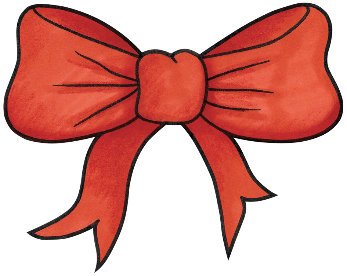 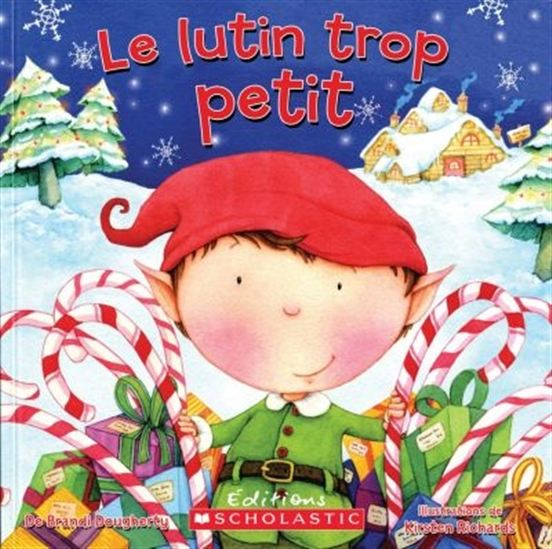 Par Francesca Turcotte
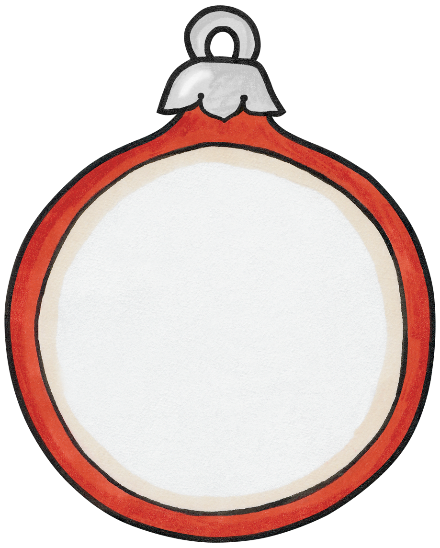 Titre : Falalalalalalala…
Auteure-ilustratrice : Helaine Becker et Werner Zimmermann
6
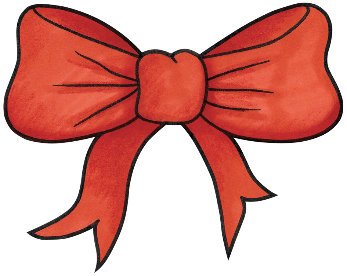 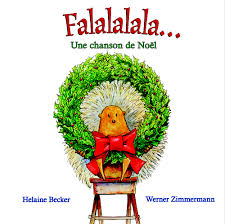 Par Francesca Turcotte
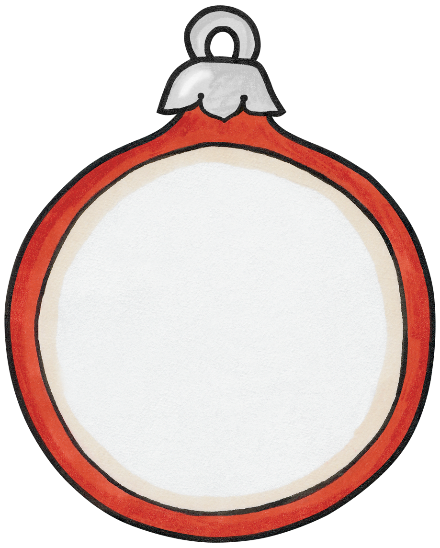 Titre : Le plus beau Noël
Auteure-illustratrice :Ruth Ohi
7
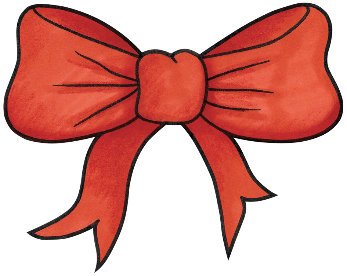 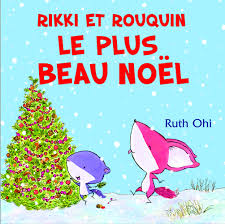 Par Francesca Turcotte
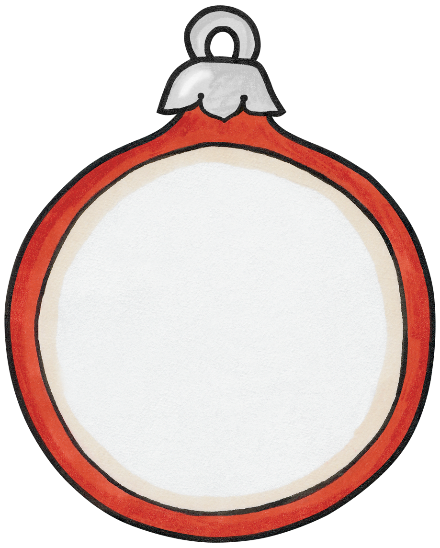 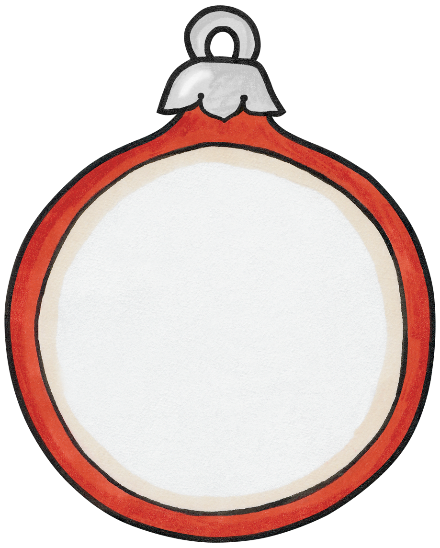 Titre : L’arbre des souhaits
Auteure : Kyo Maclear
Illustrateur: Chris Turnham
8
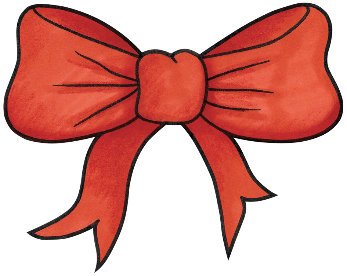 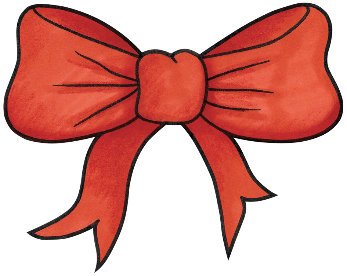 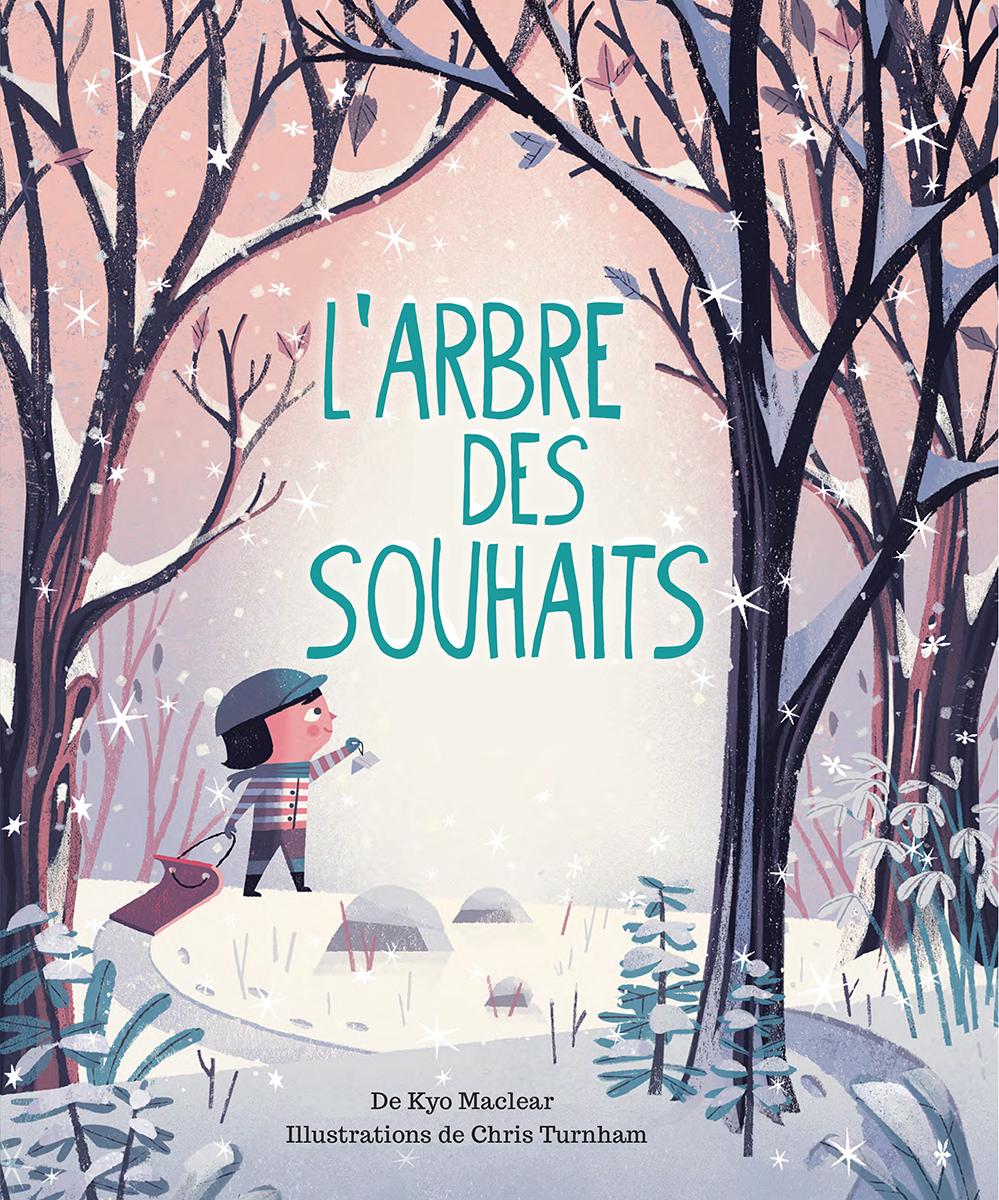 Par Francesca Turcotte
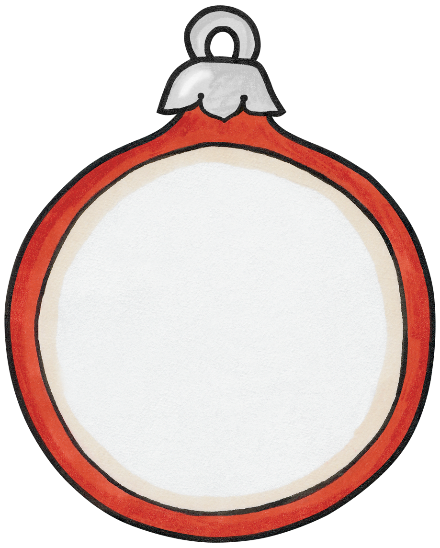 Titre : Vive le vent d’hiver
Auteure: Helaine Becker
Illustratrice: Werner Zimmermann
9
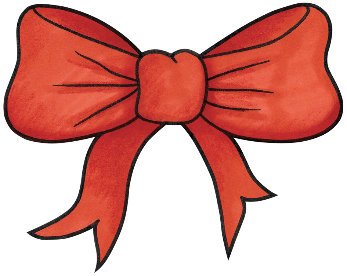 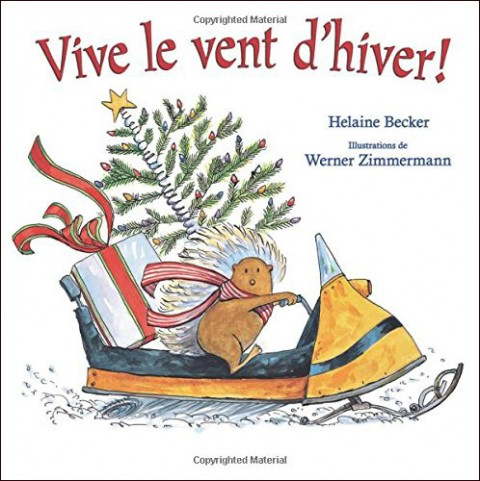 Par Francesca Turcotte
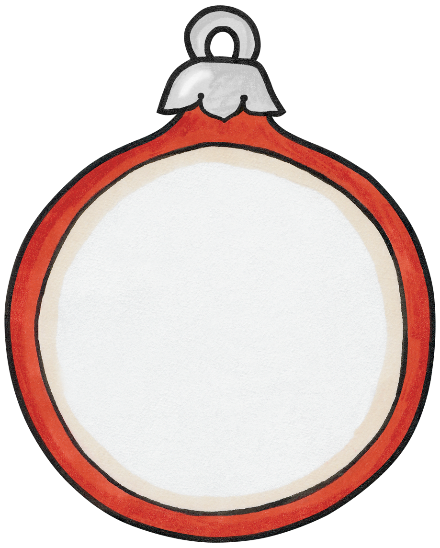 Titre : Opération flocon
Auteure : Valérie Fontaine
Illustrateur: Tommy Doyle
10
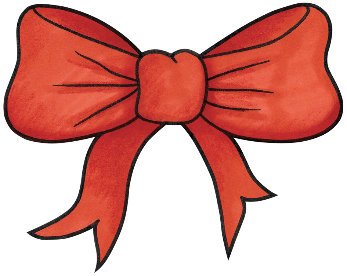 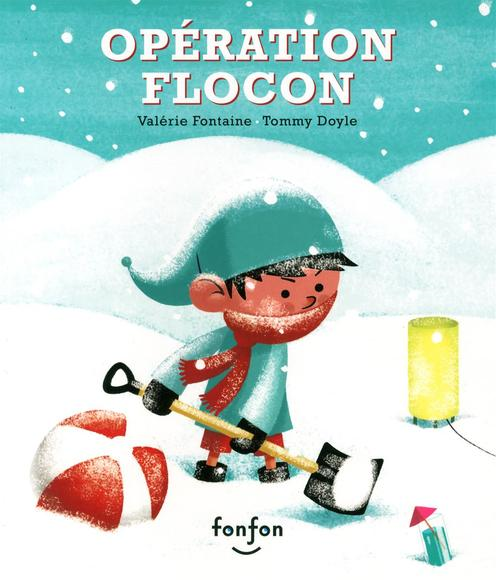 Par Francesca Turcotte
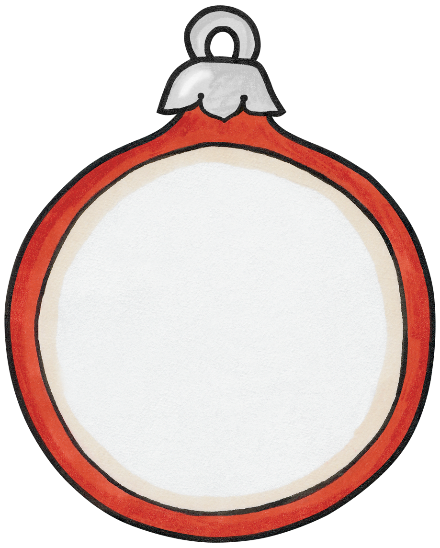 Titre : La longue marche des doudous
Auteure : Claire Clément
Illustratrice : Geneviève Godbout
11
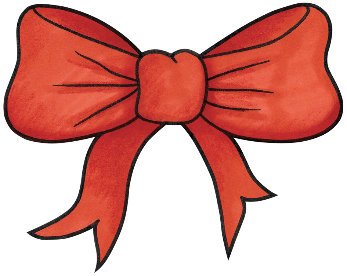 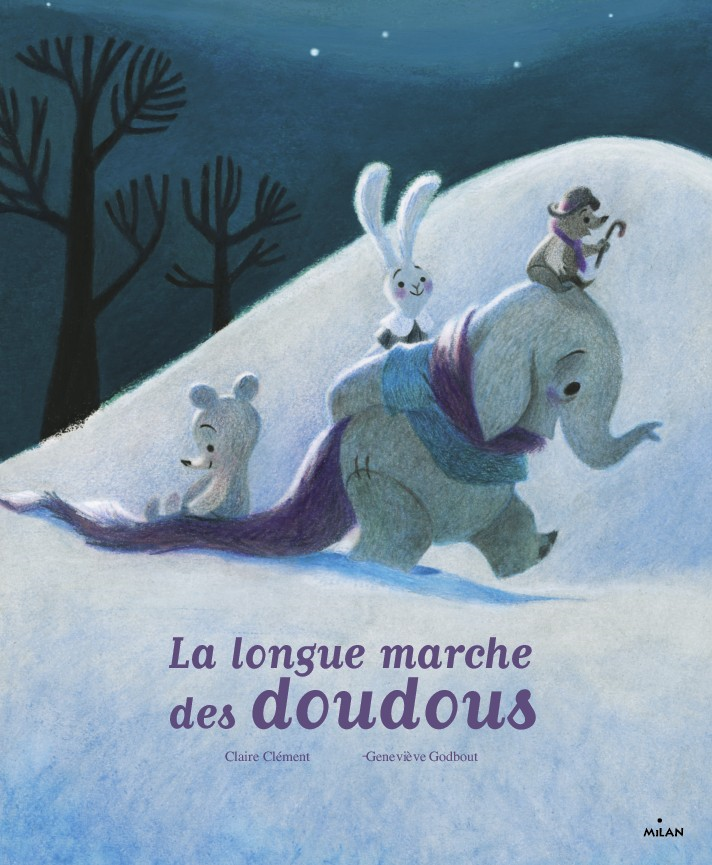 Par Francesca Turcotte
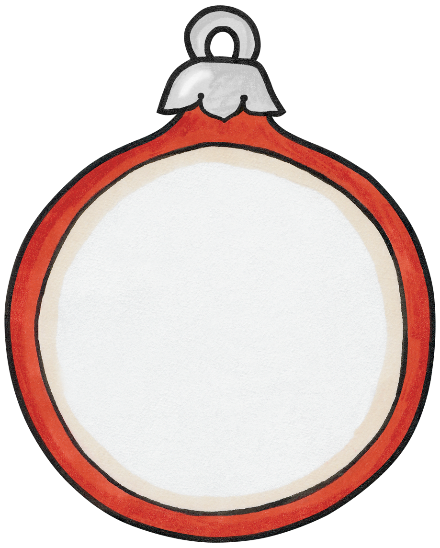 Titre : Le costume du Père Noël
Auteure-ilustrateur: Cristelle Saquet et Éric Gasté
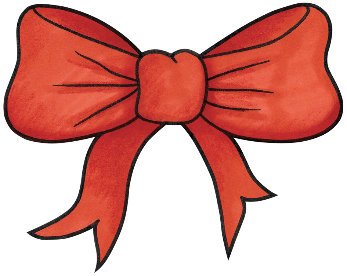 12
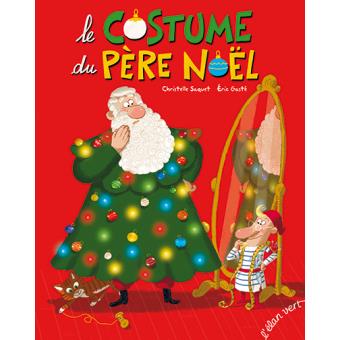 Par Francesca Turcotte
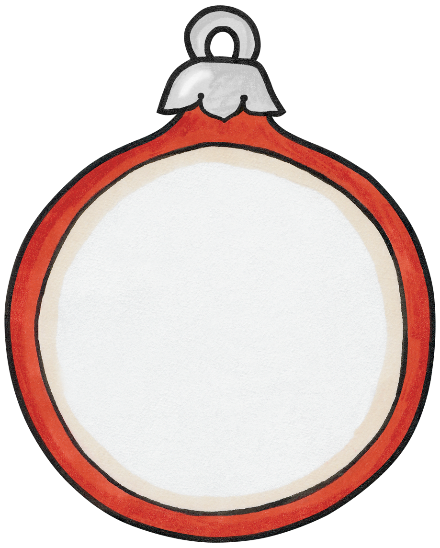 Titre : Azuro et le défi du Père Noël
Auteure :  Laurent et Olivier Souillé
Illustrateur : Jérémie Fleury
13
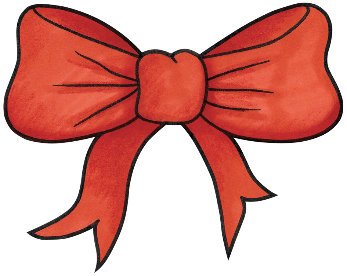 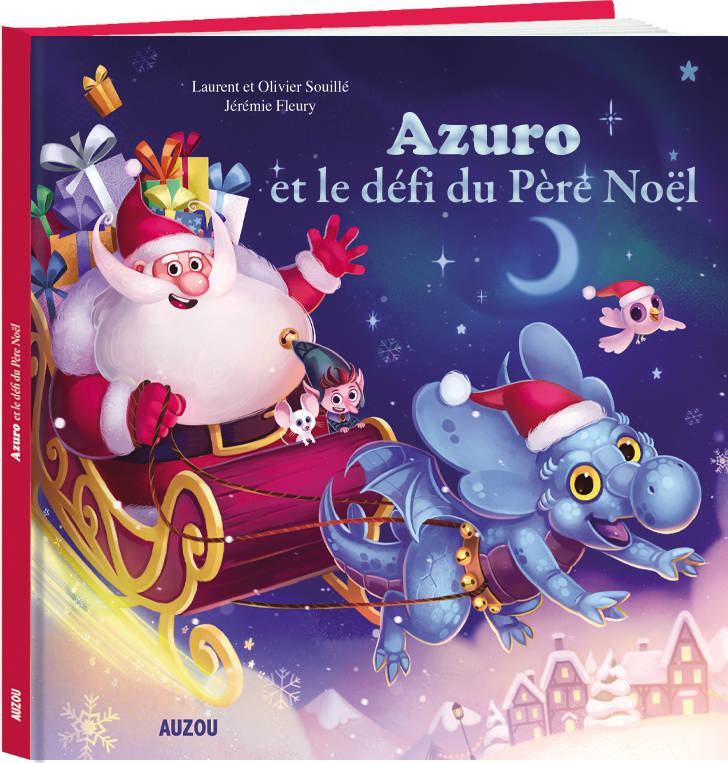 Par Francesca Turcotte
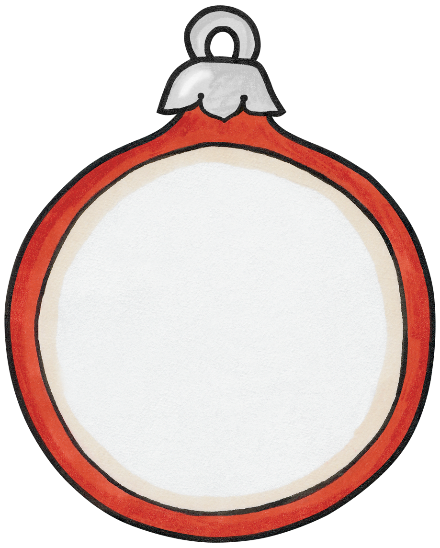 Titre : Le petit pingouin perdu
Auteure et illustrateur : Helaine Becker et Werner Zimmermann
14
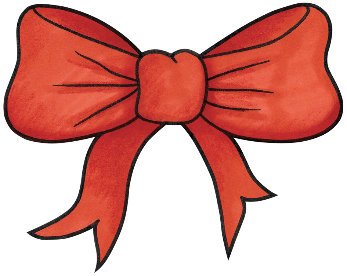 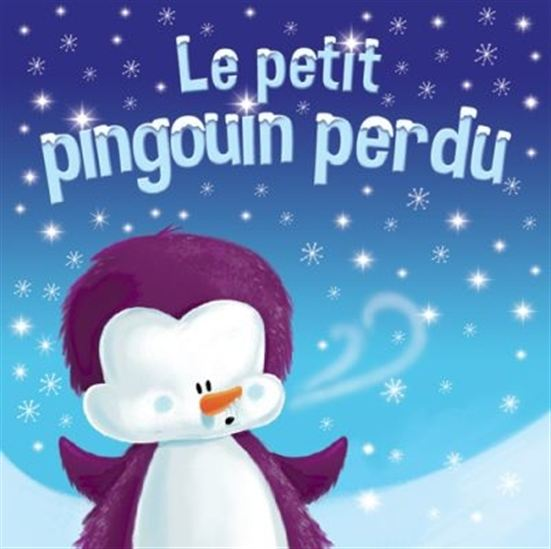 Par Francesca Turcotte
Titre: Le Père Noël
Auteure: Felicity Brooks
illustratrice :  Janet Samuel
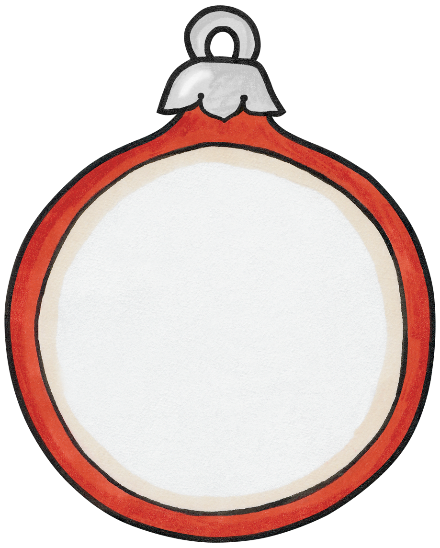 15
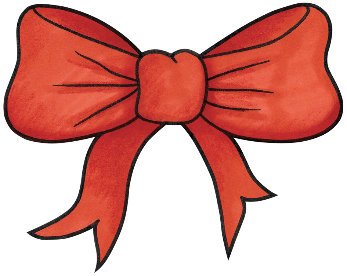 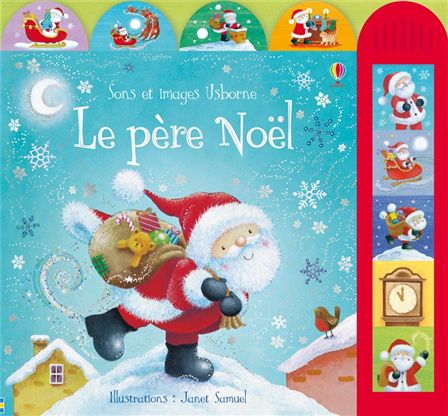 Par Francesca Turcotte
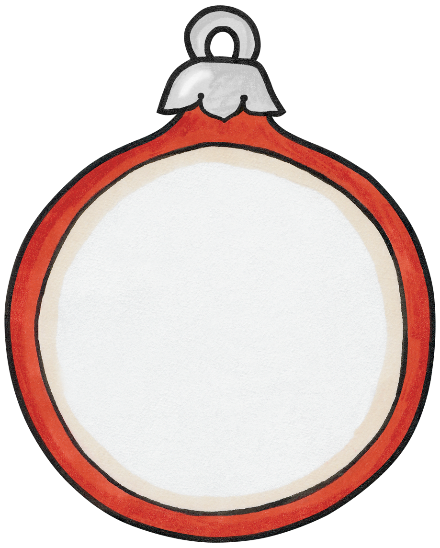 Titre : Renato aide le Père Noël
Auteur-illustrateur :  Virginie Hanna et Maud Legrand
16
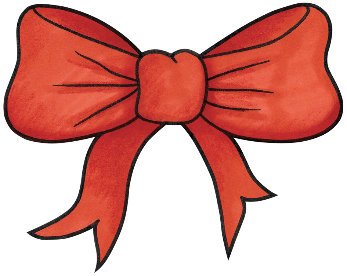 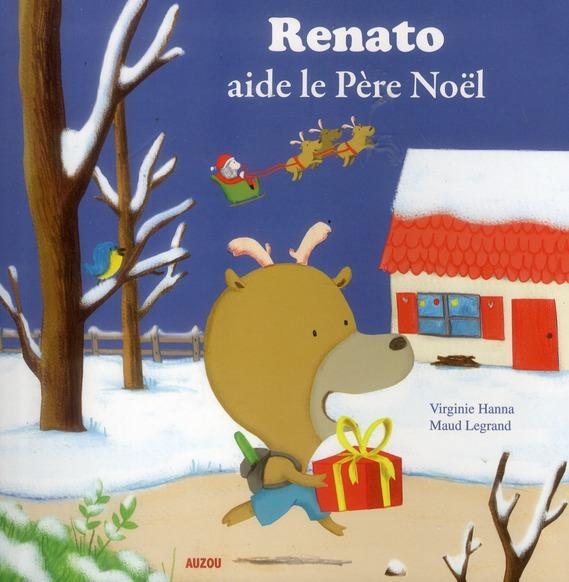 Par Francesca Turcotte
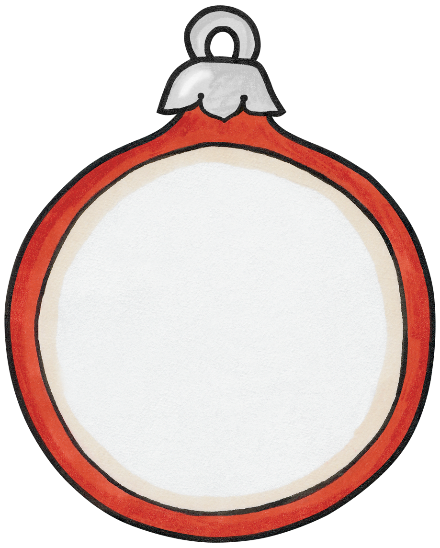 Titre : L’anniversaire du Père Noël
Auteur-illustrateur :  Nathalie Somers et Lydie Baron
17
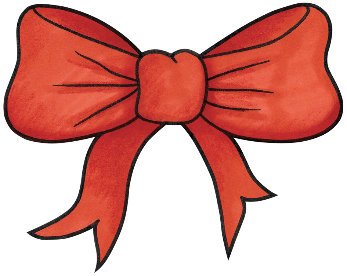 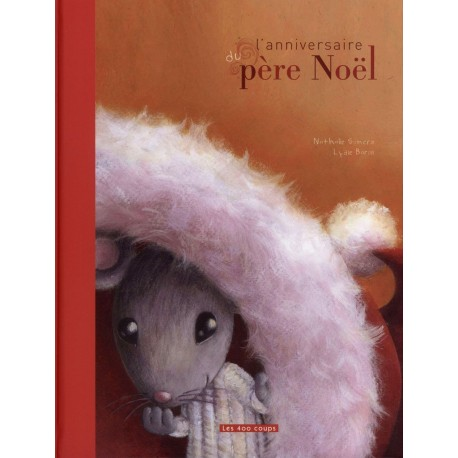 Par Francesca Turcotte
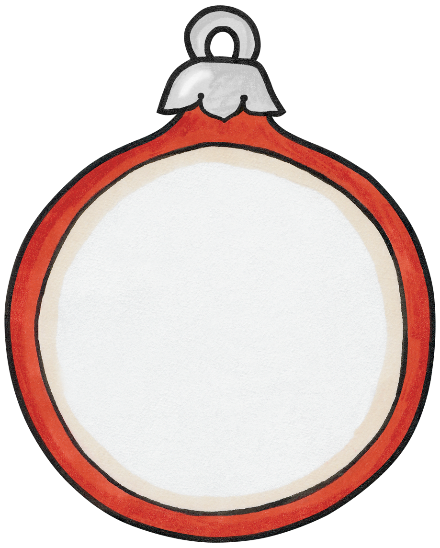 Titre : Le loup qui n’aimait pas Noël
Auteur  et illustrateur : Orianne Lallemand et Éléonore Thuillier
18
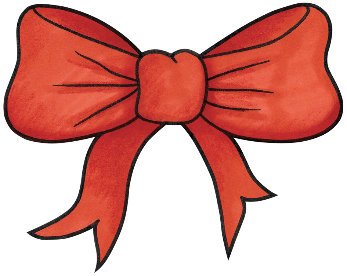 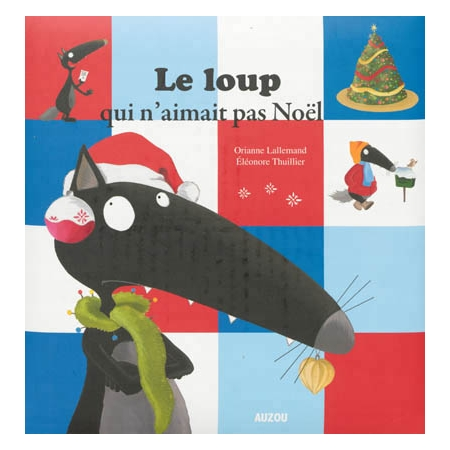 Par Francesca Turcotte
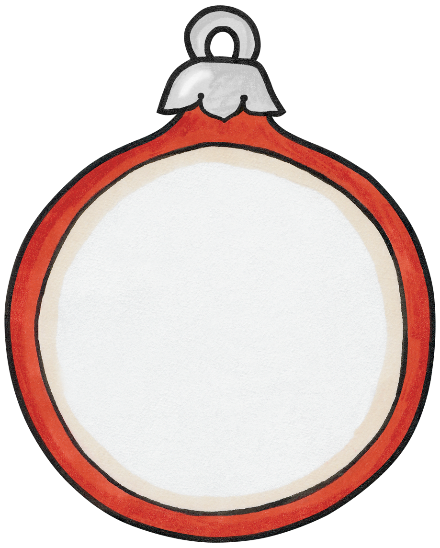 Titre : Fafounet, la surprise de Noël
Auteur-illustrateur :  Louise D’Aoust
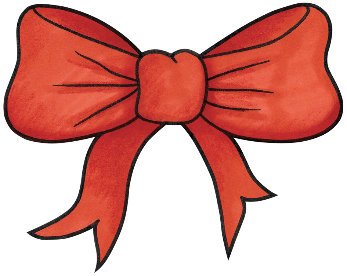 19
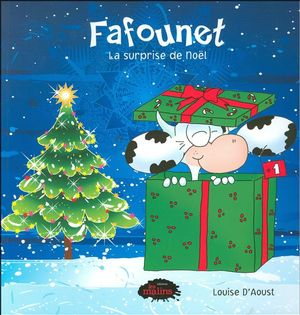 Par Francesca Turcotte
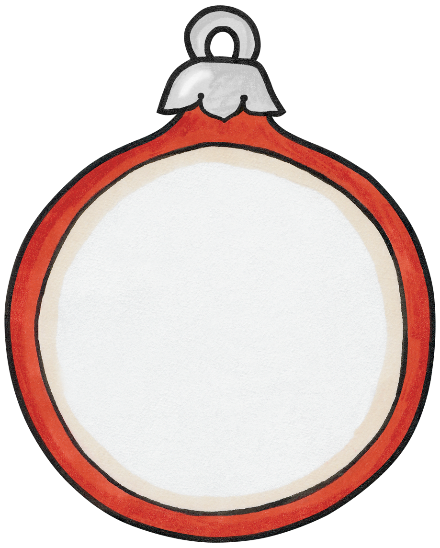 Titre : La nuit de Noël 
Auteure-ilustratrice : Barbara Reid
20
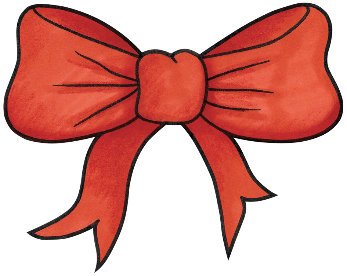 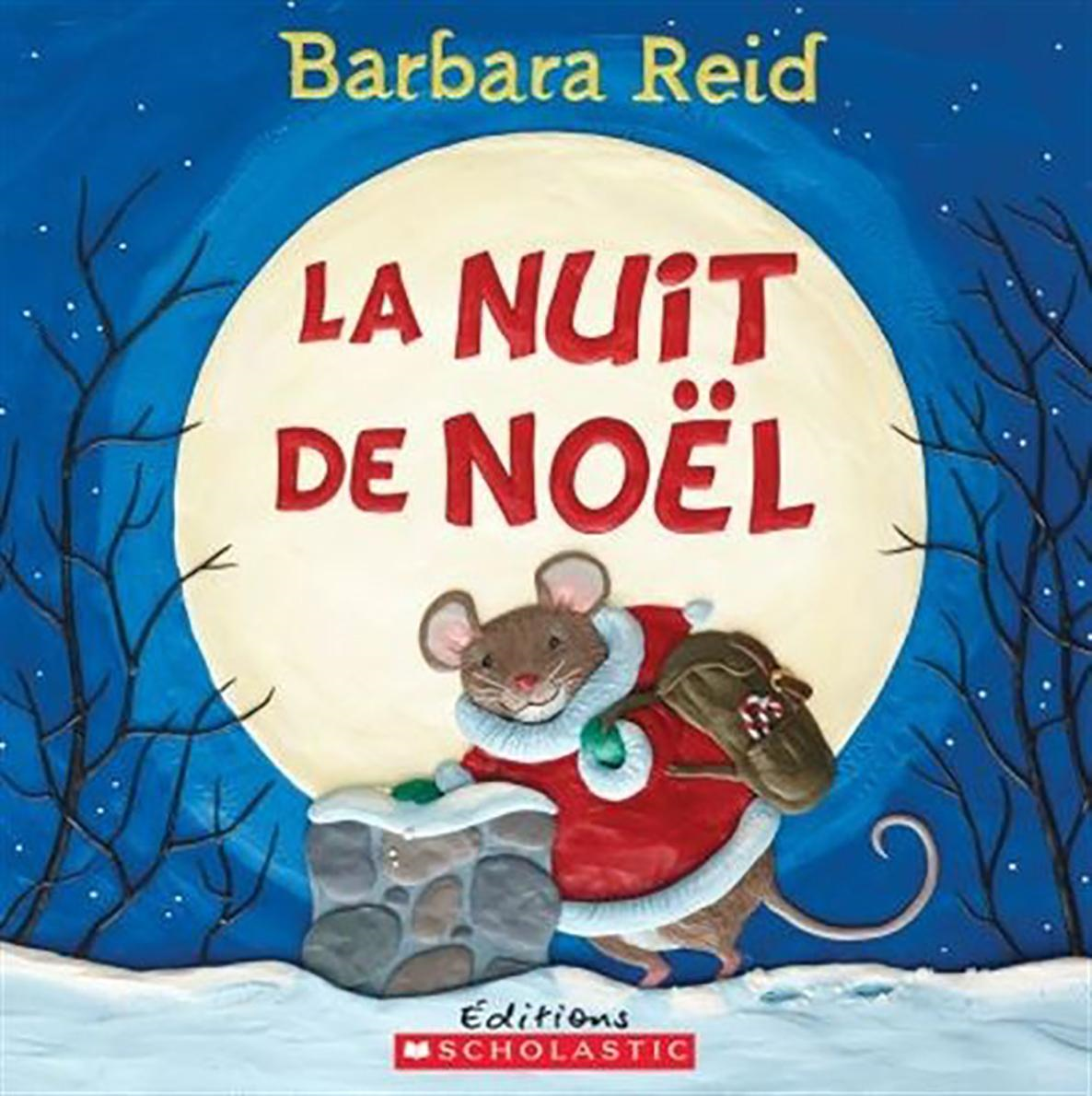 Par Francesca Turcotte
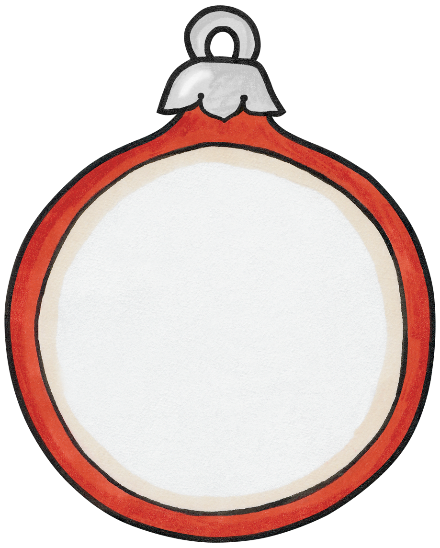 Titre : Le gentil facteur ou Lettres à des gens célèbres
Auteur-illustrateur : Janet et Allan Ahlberg
21
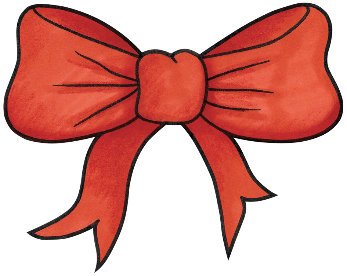 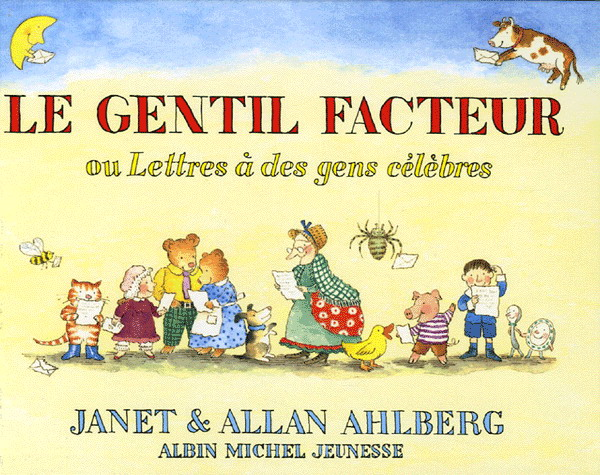 Par Francesca Turcotte
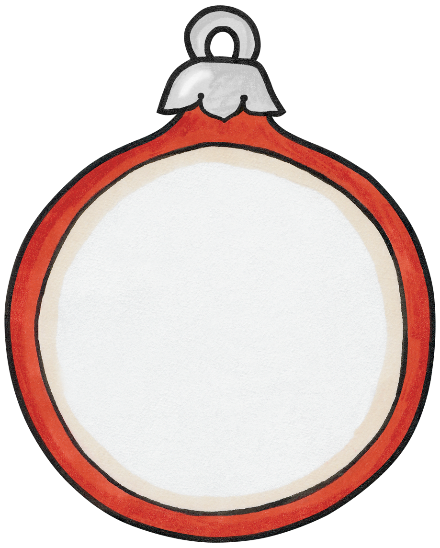 Titre : C’est Noël David!
Auteur-illustrateur :  David Shannon
22
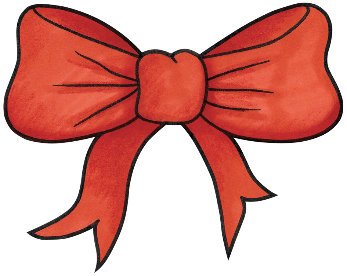 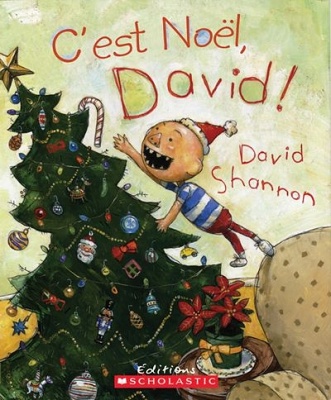 Par Francesca Turcotte
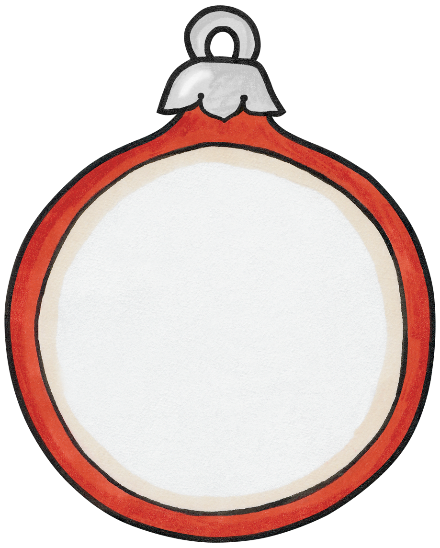 Titre : Le costume du Père Noël
Auteur : Davide Cali
Illustrateur : Éric Heliot
23
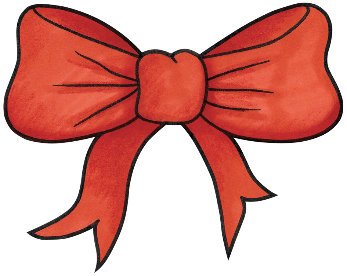 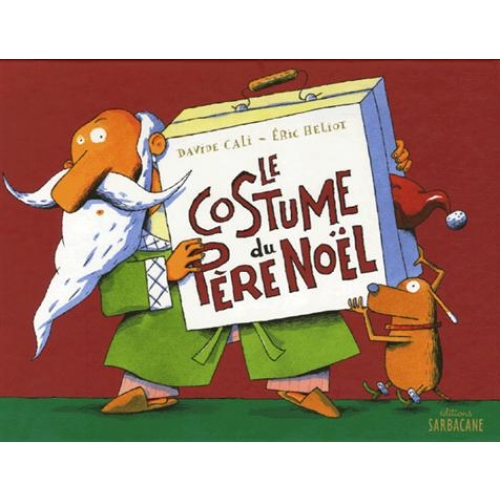 Par Francesca Turcotte
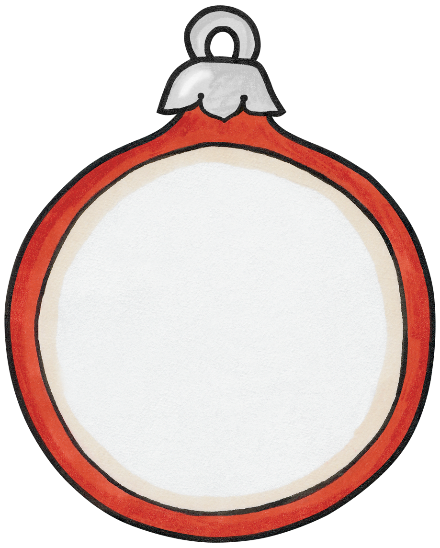 Titre : Le Noël des bonhommes de neige
Auteur-illustrateur :
24
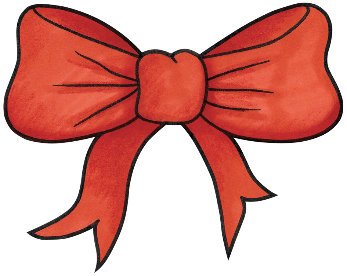 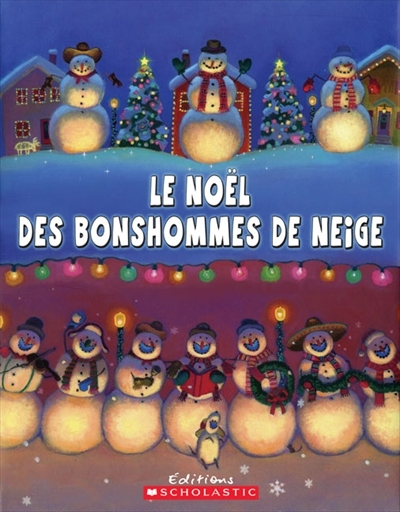 Par Francesca Turcotte
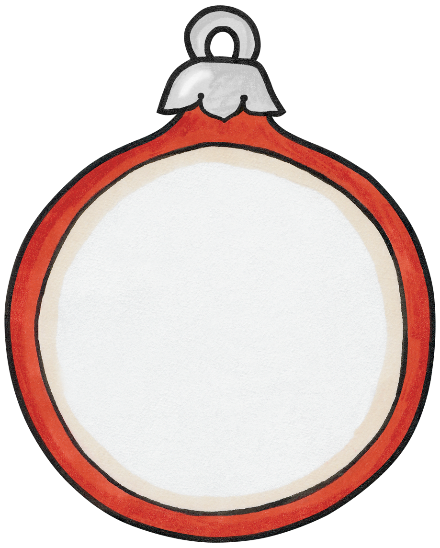 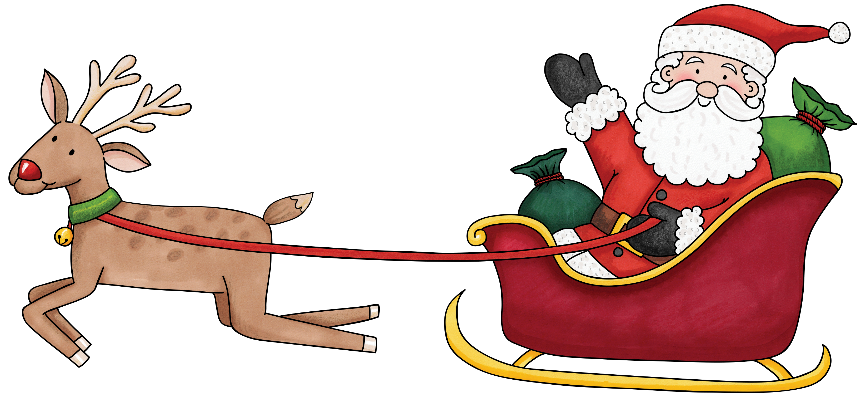 25
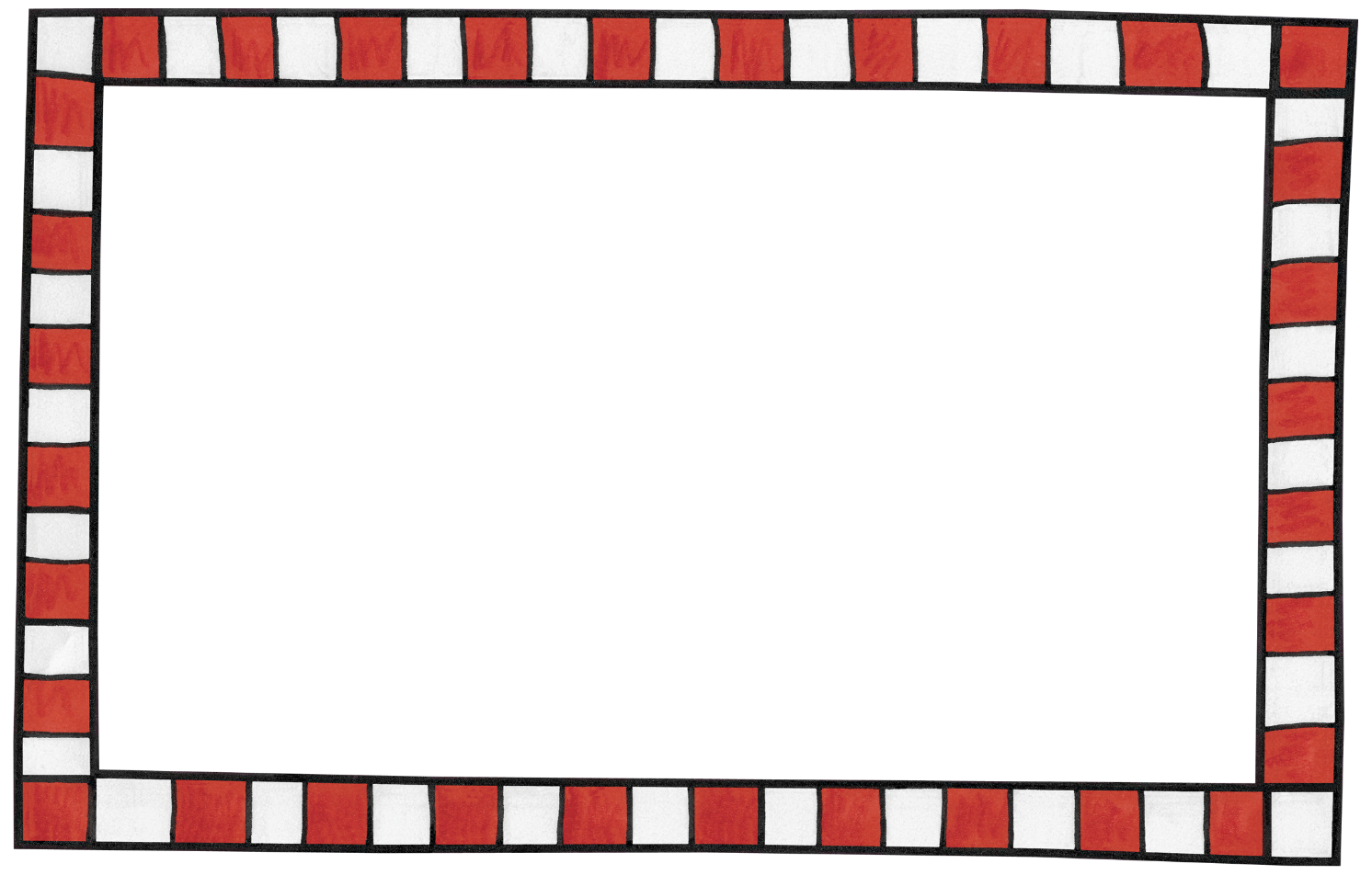 Joyeux
Noël !
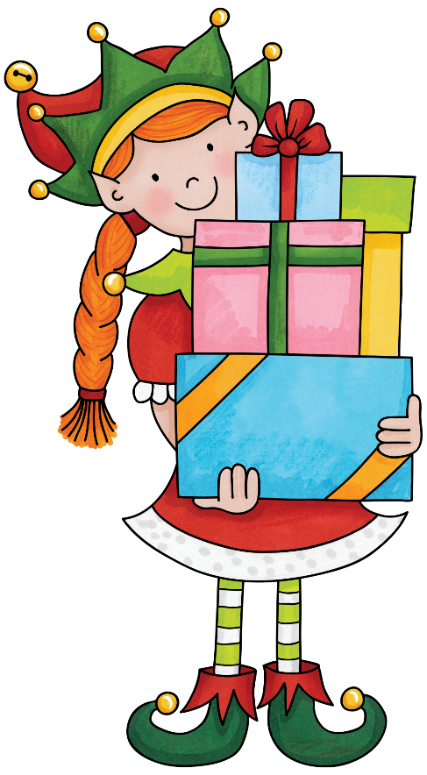 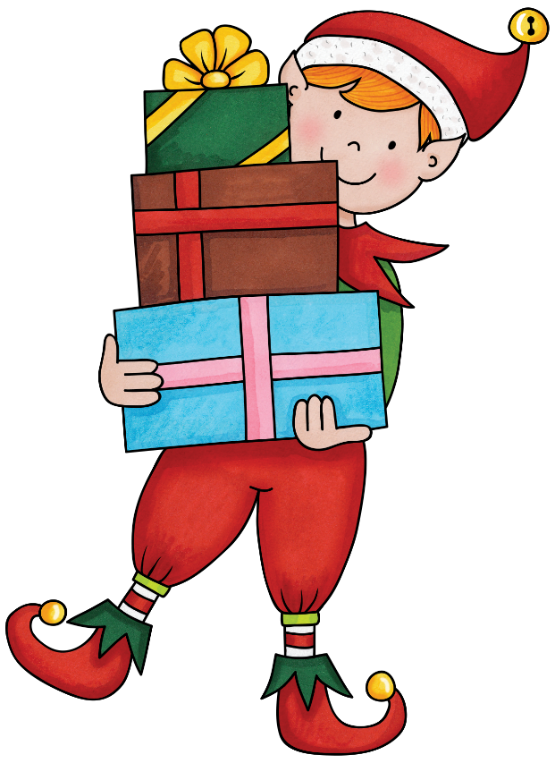 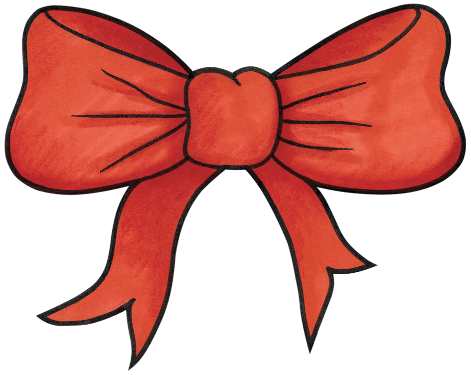 Par Francesca Turcotte